Подготовлено: Комитет по финансам и экономике администрации муниципального образования «Шенкурский муниципальный район» Архангельской области
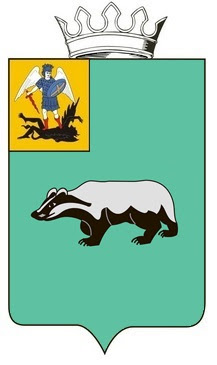 Бюджет  муниципального образования «Шенкурский муниципальный район» Архангельской области для граждан
Что такое бюджет?
Бюдже́т — финансовый план определённого субъекта (семьи, бизнеса, организации, государства и т. д.), устанавливаемый на определённый период времени, обычно на один год
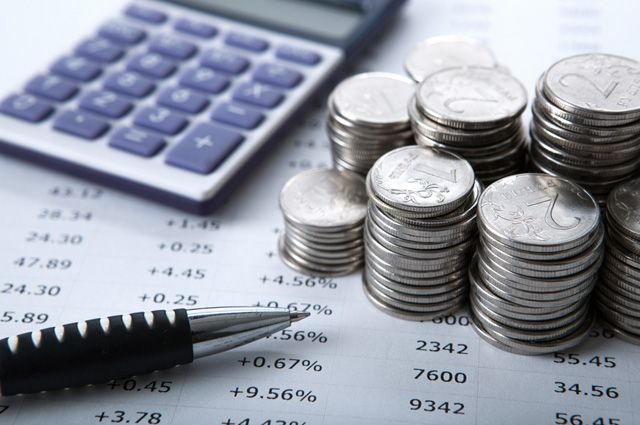 2
Бюджет муниципального образования
Доходы
Расходы
Налоговые
расходы, связанные с решением 
вопросов местного значения, 
установленные законодательством РФ
и законодательством субъекта РФ;
Неналоговые
расходы, связанные с осуществлением
отдельных государственных 
полномочий, переданных органам 
местного самоуправления;
Безвозмездные 
поступления
иные расходы, предусмотренные 
уставом муниципального образования.
3
Налоговые и неналоговые доходы
Налоговые доходы – это поступления от уплаты налогов, установленных Налоговым кодексом Российской Федерации.
Неналоговые доходы – это поступления от уплаты других пошлин и сборов, установленных законодательством Российской Федерации, а также штрафов за нарушения законодательства.
4
Безвозмездные поступления  в бюджет
Безвозмездные поступления - это добровольные и безвозмездные поступления денежных средств, материалов, основных средств и других активов от юридических и физических лиц.
Безвозмездные поступления состоят из:

 Дотации от других бюджетов бюджетной системы Российской Федерации

 Субсидии бюджетам бюджетной системы Российской Федерации

 Субвенции бюджетам бюджетной системы Российской федерации

 Иные межбюджетные трансферты

 Безвозмездные поступления от юридических и физических лиц
5
Участники бюджетного процесса
- Представительные органы власти;

- Органы местного самоуправления;

- Органы  муниципального финансового контроля;

- Главные распорядители бюджетных средств (распорядители бюджетных средств);

- Иные органы, на которые возложены бюджетные, налоговые и иные полномочия.
6
Консолидированный бюджет
Консолидированный бюджет района
Бюджет района
Бюджеты поселений
Сельских
поселений
Городской
7
Основные характеристики бюджета муниципального образования «Шенкурский муниципальный район» на 2022 год
8
Основные характеристики бюджета муниципального образования «Шенкурский муниципальный район» на плановый период 2023 и 2024 годы
9
Структура доходов бюджета муниципального образования «Шенкурский муниципальный район» на 2022 год
Источники налоговых и неналоговых доходов, руб.
10
Структура доходов и расходов на 2022 год
11
Структура доходов бюджета МО «Шенкурский муниципальный район» на 2023 год
Источники налоговых и неналоговых доходов,  руб.
12
Структура доходов и расходов на 2023 год
13
Структура доходов бюджета муниципального образования «Шенкурский муниципальный район» на 2024 год
Источники налоговых и неналоговых доходов, руб.
14
Структура доходов и расходов на 2024 год
15
Расходы бюджета муниципального образования «Шенкурский муниципальный район» на 2022 год (план), в рублях
16
Расходы бюджета муниципального образования «Шенкурский муниципальный район» на 2023 год (план), в рублях
17
Расходы бюджета муниципального образования «Шенкурский муниципальный район» на 2024 год (план), в рублях
18
Дефицит бюджета и муниципальный долг
Дефицит бюджета муниципального образования «Шенкурский муниципальный район» 

           Доходная и расходная часть проекта бюджета района сформирована с дефицитом: 
в 2022 году – в размере 6 763 704,86  рублей (9,97 процента от общего объема доходов бюджета без учёта безвозмездных поступлений);
в 2023 году – в размере  2 503 471,25 рублей (3,6 процента от общего объема доходов бюджета без учёта безвозмездных поступлений);
в 2024 году – в размере 6 238 232,73 рублей (8,7 процента от общего объема доходов бюджета без учёта безвозмездных поступлений).
Источником покрытия дефицита послужит снижение остатка средств на счете бюджета муниципального образования «Шенкурский муниципальный район» .

Муниципальный долг

Размер верхнего предела муниципального внутреннего долга на 01 января 2023 года составит 0,00  рублей, на 01 января 2024 года составит 0,00 рублей, на 01 января 2025 года составит 0,00 рублей. В 2022-2024 годах  привлечение  и погашение кредитов не предусматривается.
 Верхний предел долга по муниципальным  гарантиям  на 1 января 2023 года, на 1 января 2024 года и на 1 января 2025 года отсутствует, так как в течение 2022 – 2024 годов предоставление муниципальных гарантий не планируется.
19